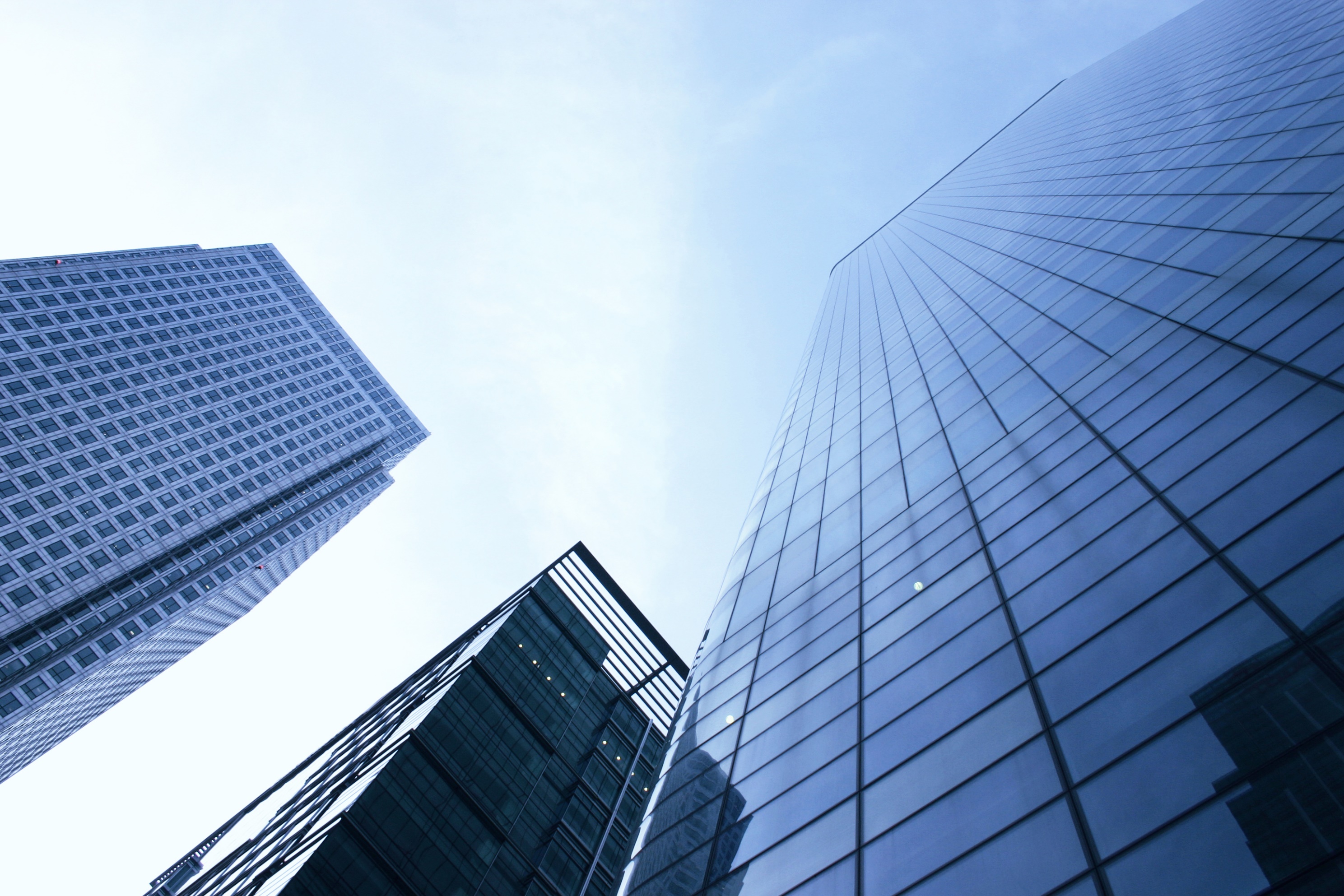 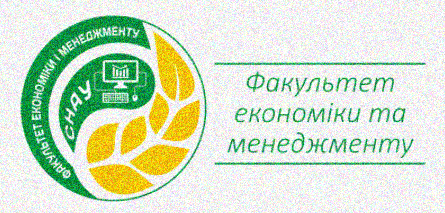 Мікроекономічний аналіз
Надія Пилипенко, к.е.н., доцент
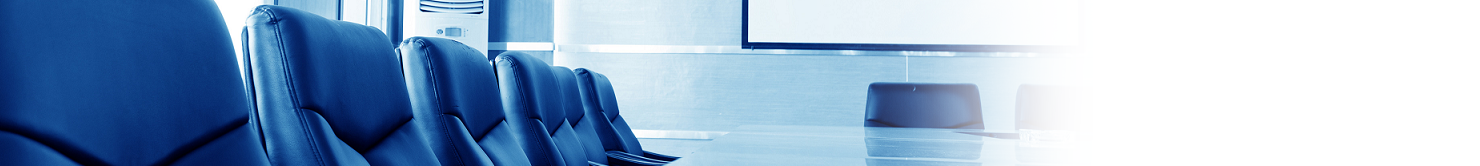 Перш ніж обрати дисципліну дайте відповідь на такі питання:
1
2
Які знання я хочу отримати?
3
Які навички я хочу засвоїти?
4
Де я зможу використати отримані знання та придбані навички?
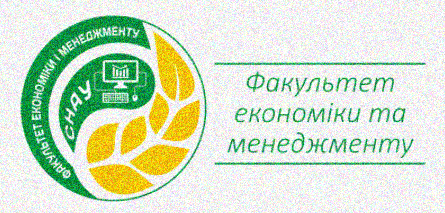 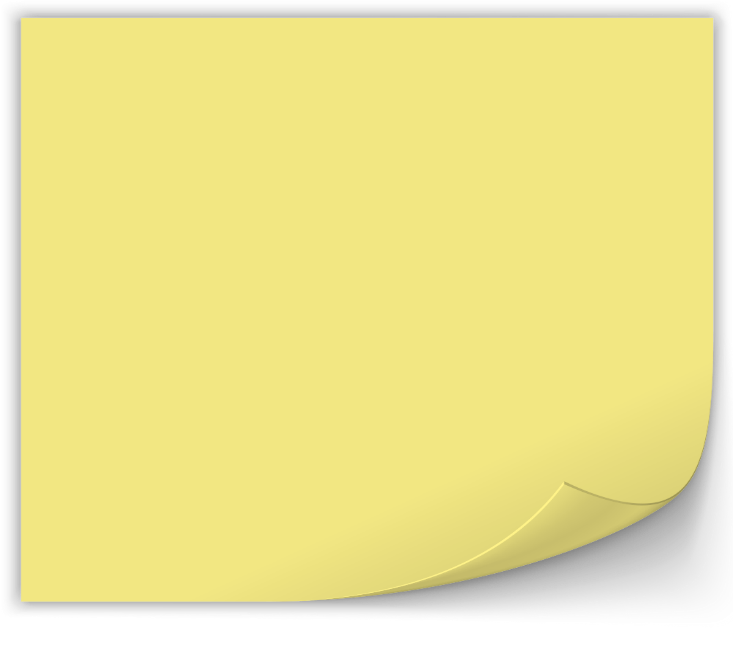 Мене цікавить…
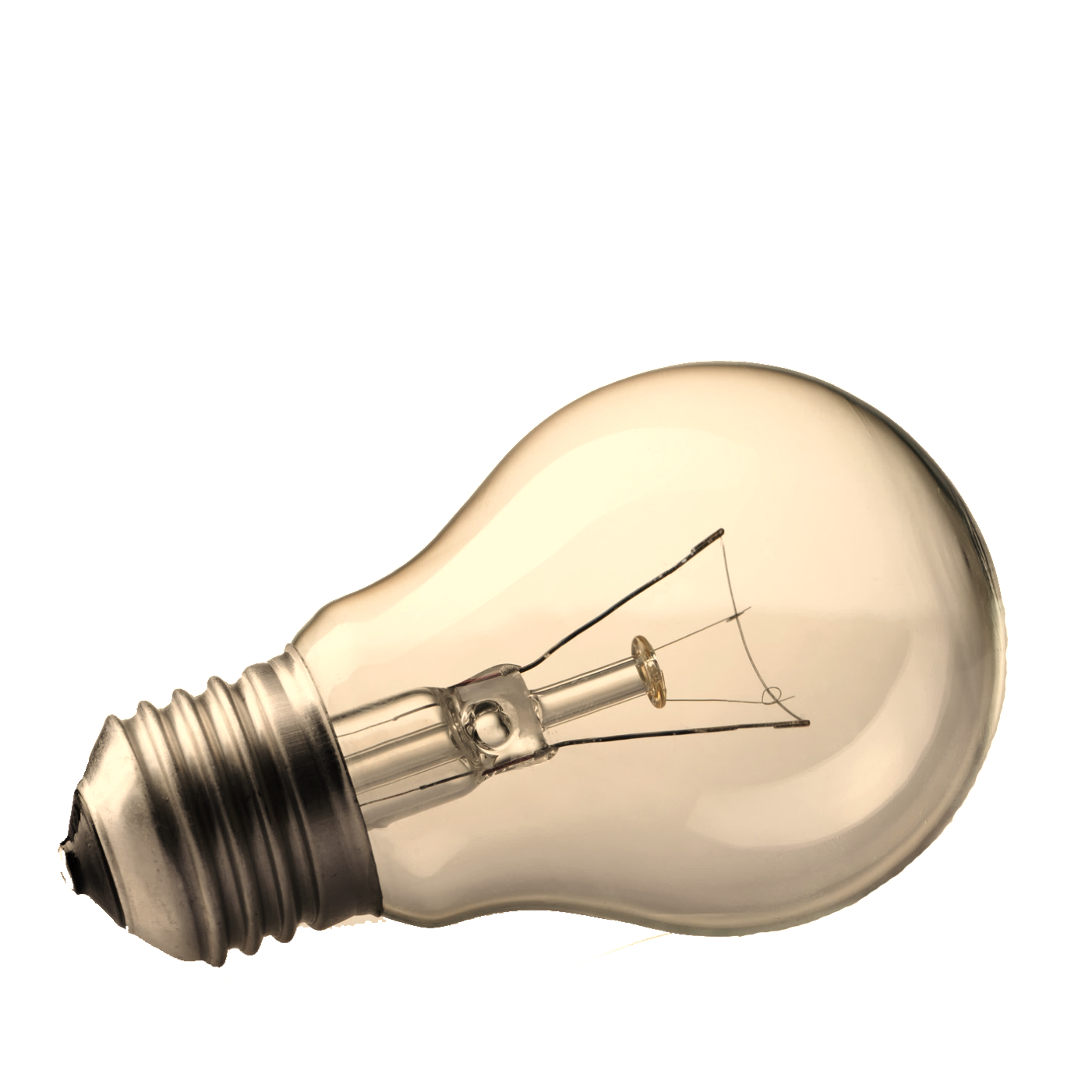 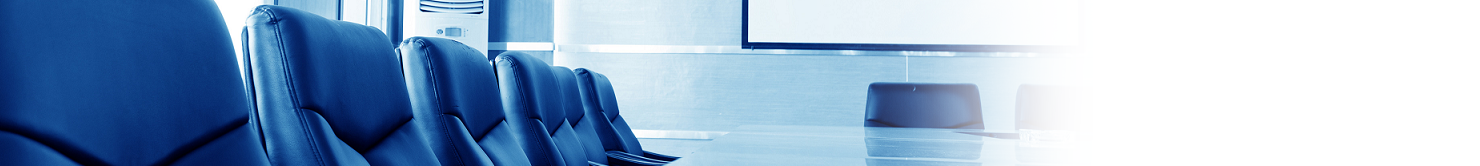 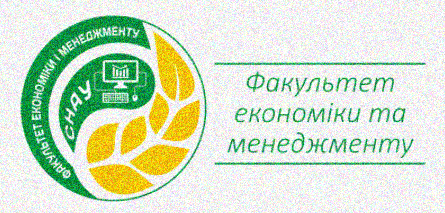 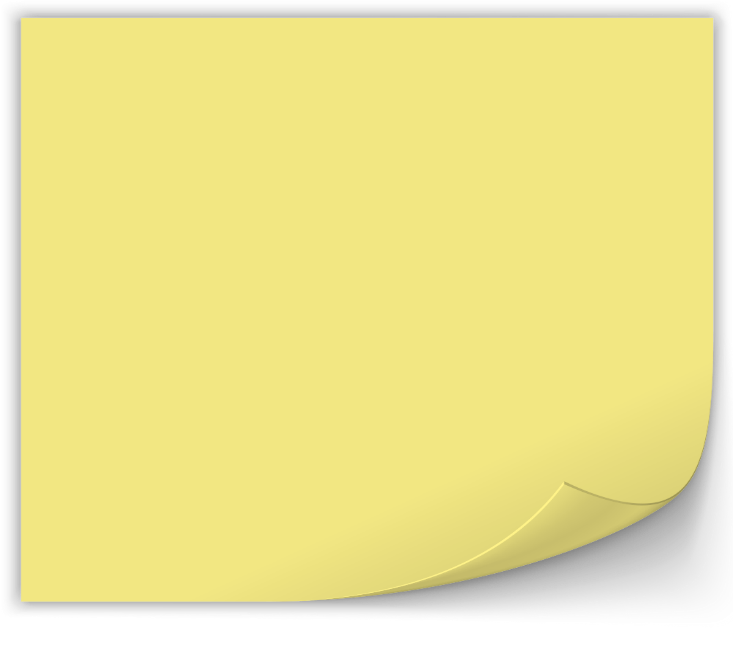 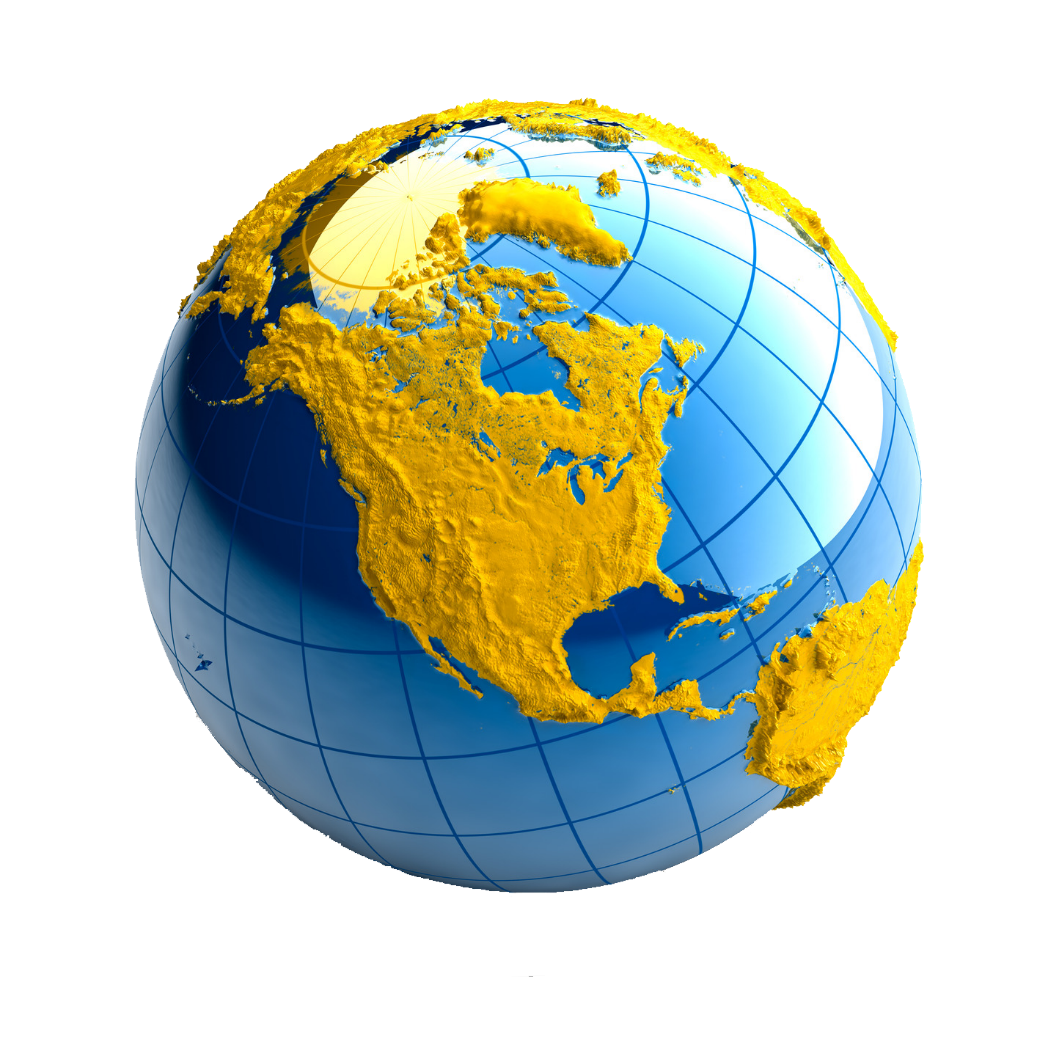 Мета дисципліни:
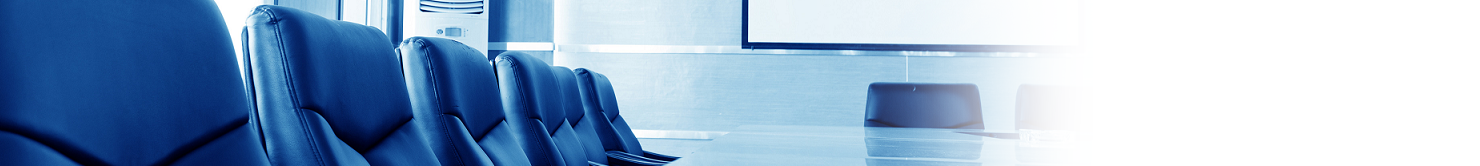 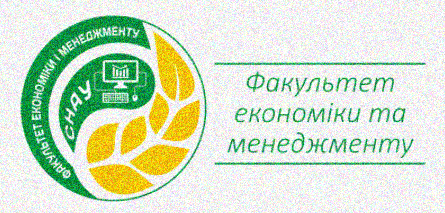 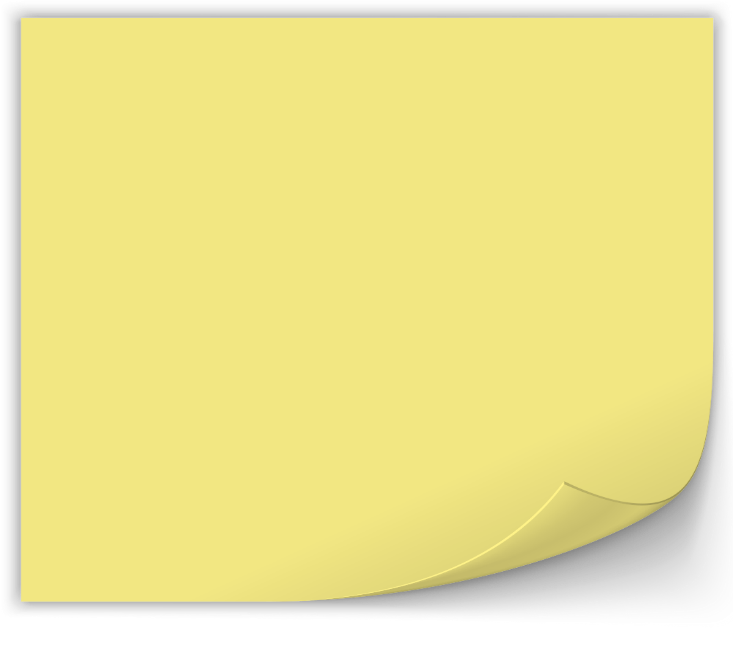 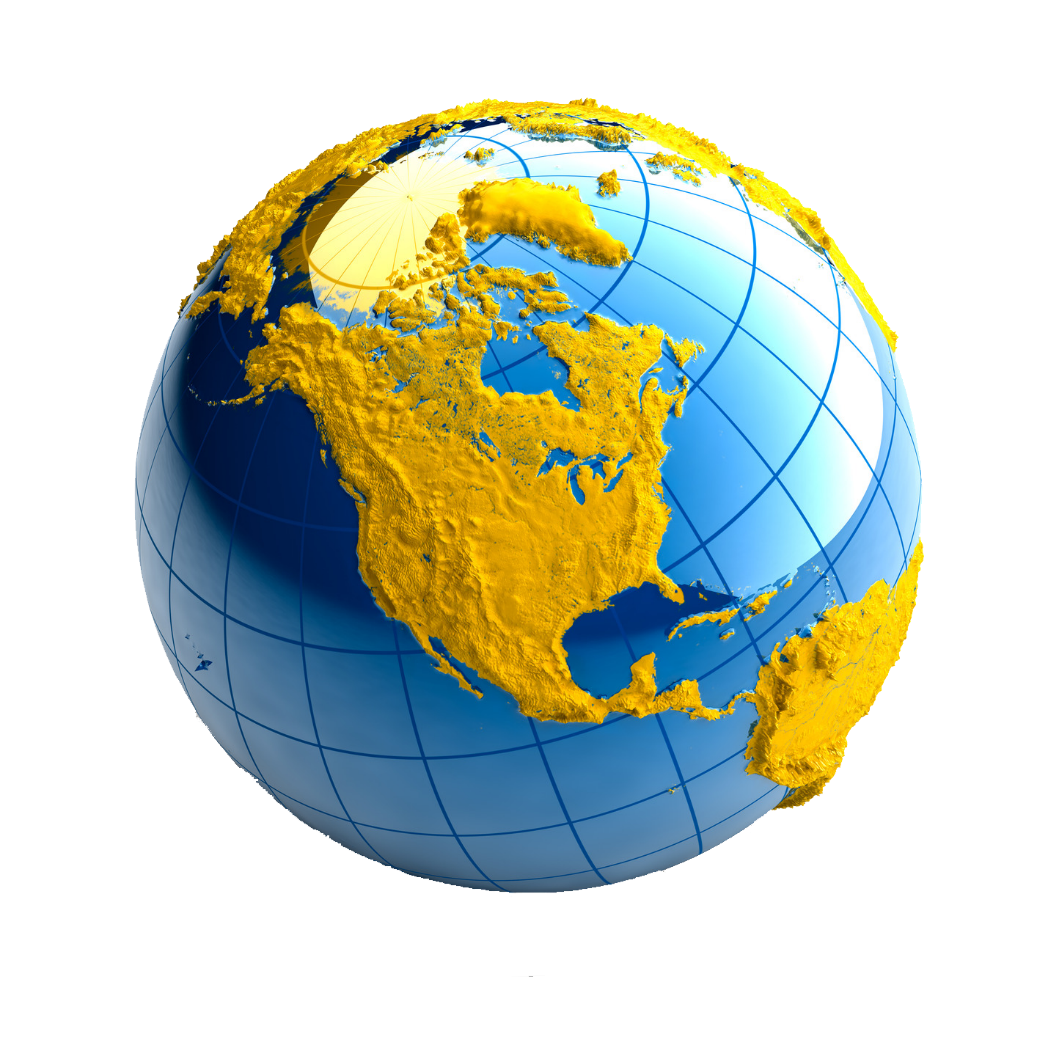 Детальніше…
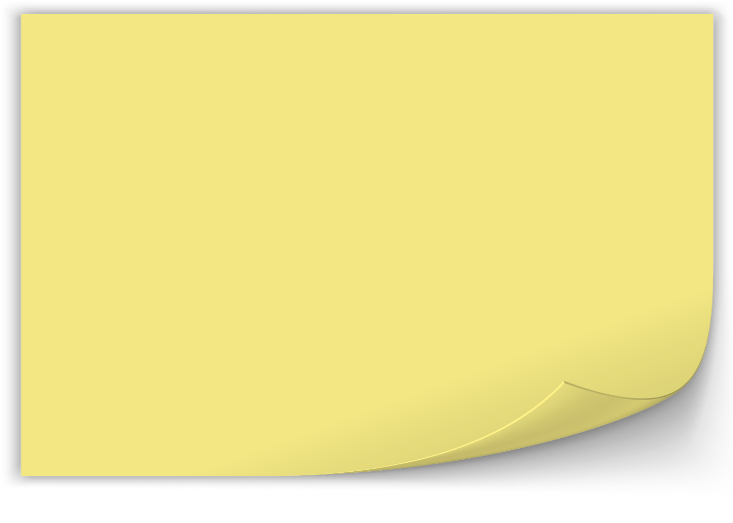 Зміст дисципліни
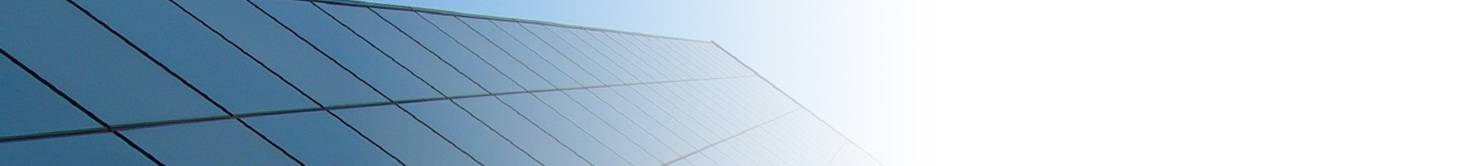 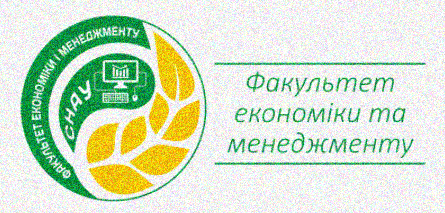 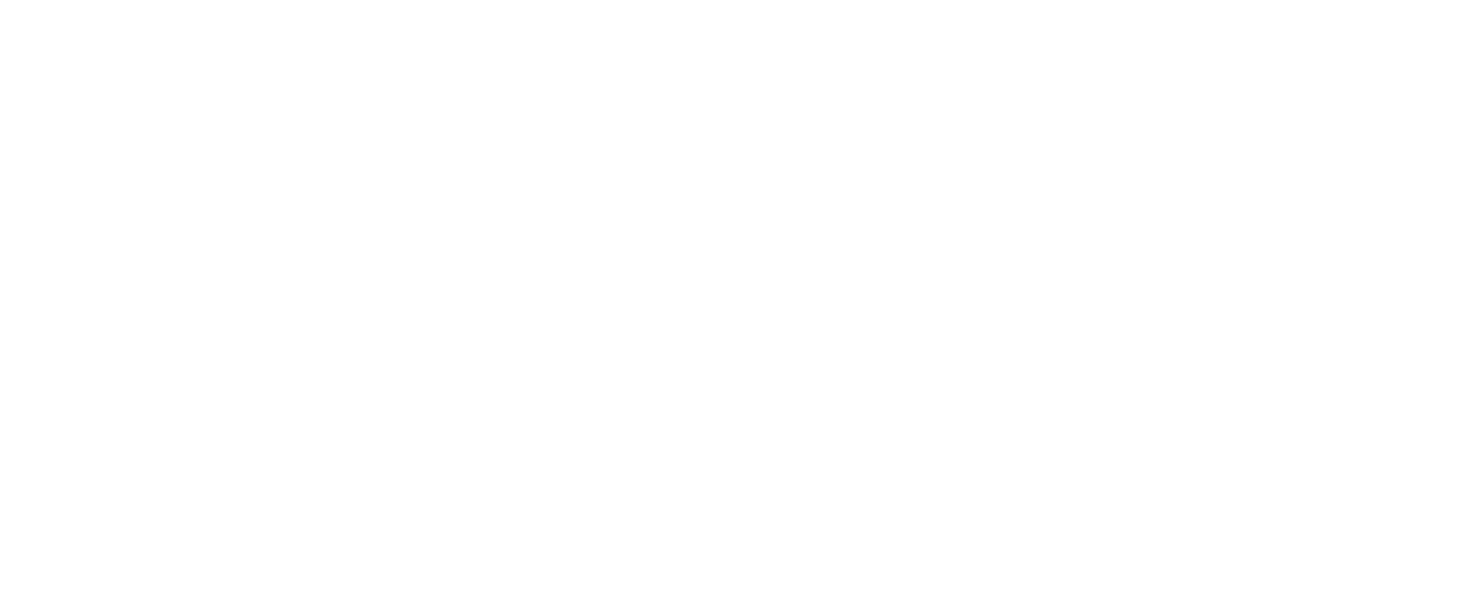 Тема 1. Предмет і методи мікроекономічного аналізу
Тема 2. Модель поведінки споживача
Тема 3. Мікроекономічний аналіз ринків економічних благ
Тема 4. Виробнича функція та модель фірми
Тема 5. Аналіз поведінки фірми в умовах досконалої конкуренції
Тема 6 Мікроекономічний аналіз поведінки фірми в умовах недосконалої конкуренції: модель монополії
Тема 7. Мікроекономічний аналіз поведінки фірми в умовах недосконалої конкуренції: олігополія та монополістична конкуренція
Тема 8. Аналіз поведінки економічних агентів на ринках факторів виробництва
Тема 9. Мікроекономічний аналіз наслідків втручання держави в діяльність ринків
Тема 10. Мікроекономічний аналіз впливу податків на діяльність ринків
Тема 11. Загальна ринкова рівновага та економічна ефективність